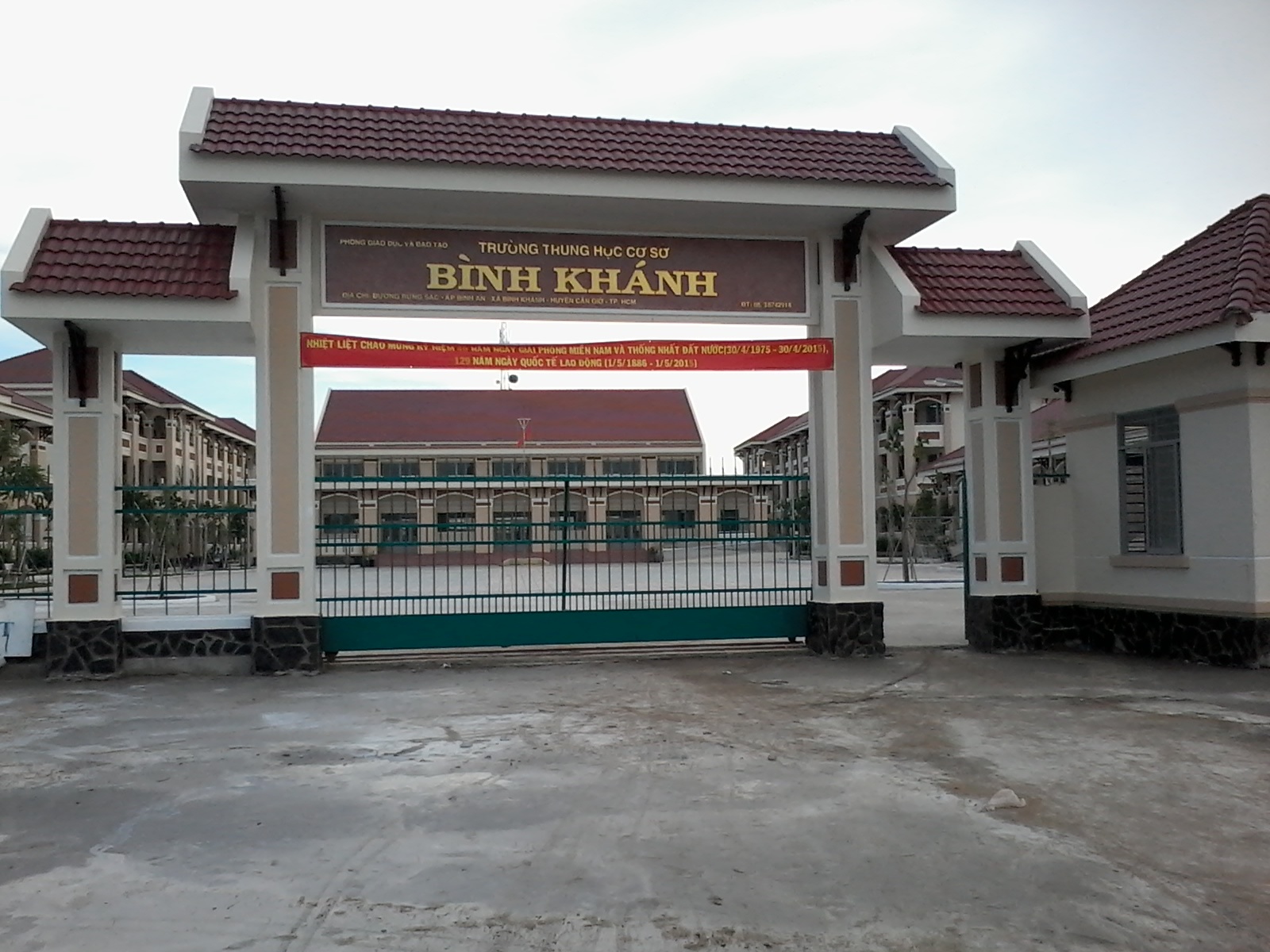 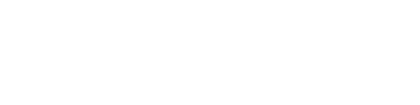 BINH KHANH SECONDARY SCHOOL
FRIENDS PLUS 6
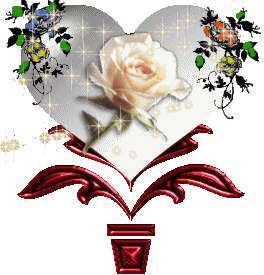 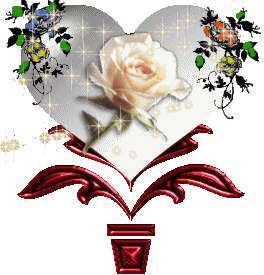 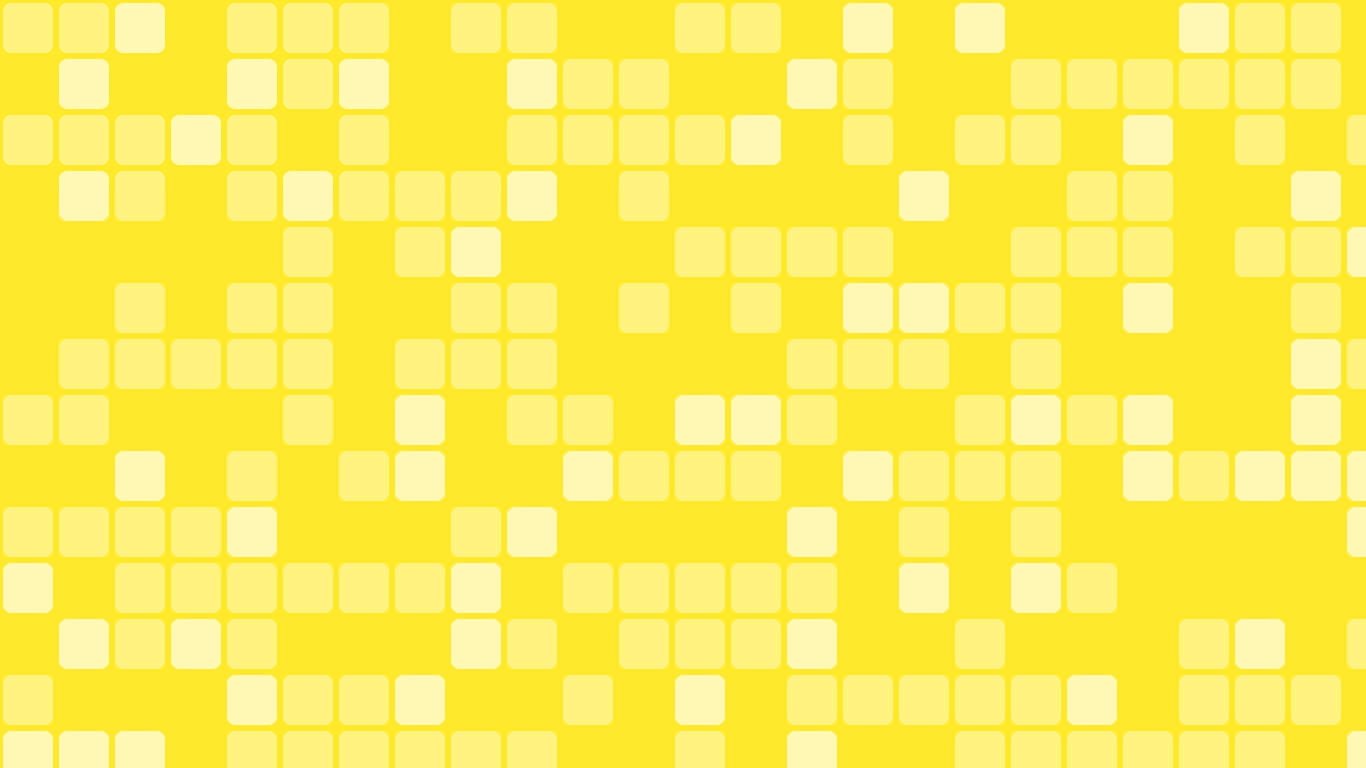 Crosswords
L
Y
C
K
U
N
Y
O
M
E
I
A
A
D
O
F
O
I
W
R
E
R
K
O
M
E
W
O
H
R
K
A
R
E
S
T
R
N
T
A
U
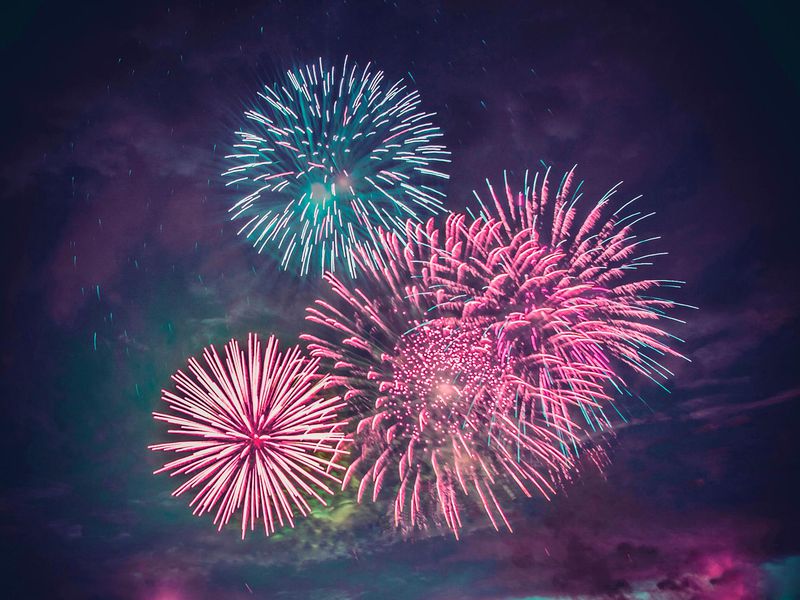 1) This is a thing Vietnamese people often give to children with New Year’s wishes.
3) Look at picture and answer: “What is it?”
5) This is a place where people can eat and drink.
2) The tradition dress of Vietnamese women.
Fill in the blank: 
Students have to finish their ______ before going to school.
The most important festival in Viet Nam.
L
D
I
Y
A
H
E
O
T
T
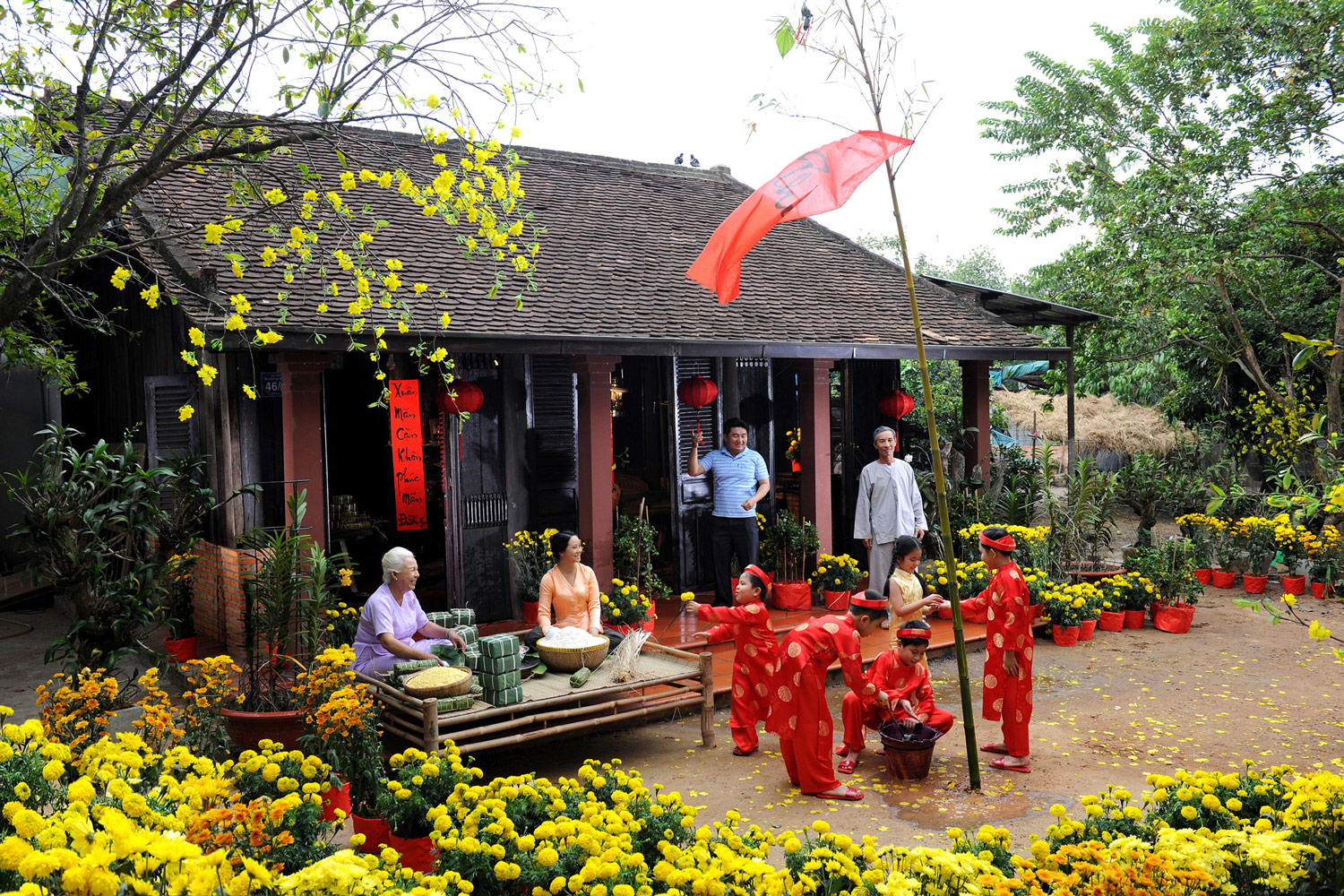 UNIT 2: days
Lesson 5: language focus
Match questions 1–5 with answers a–e
PRESENT SIMPLE TENSE (cont)
QUESTIONS
WH-QUESTIONS
YES-NO QUESTIONS
☞ Yes-no Questions
TOBE:
Am/ Is/ Are + S + O ?
Short answer:
Ex:   Are you a student?
Yes, I am. / No, I’m not.
b) Ordinary Verbs:
Do / Does + S + V + O?
Short answer:
Ex: Do you like this celebration?
Yes, I do. / No, I don’t.
WH-QUESTIONS
TOBE:
Wh- question word + am/ is/ are + S ?
Ex: Where are you from?
Who is he?
b) Ordinary Verbs:
Wh- question word + do / does + S + Vinf + O?
Ex: Where do you come from?
What does she do?
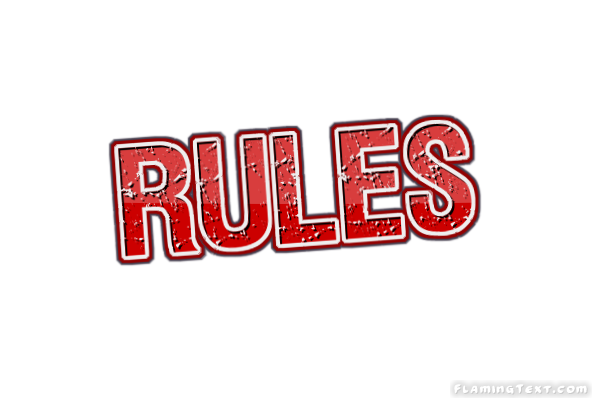 1) We use
when we make
/ is and are
do and does
present simple questions with regular verbs.
2) We
add /
-s to the he, she and it forms of
don’t add
regular verbs in questions.
3) We put question words (Where, What, Who, When, etc.) at the
/ end
beginning
of the question.
4) We use forms of
be /
do
in short answers with regular
verbs.
Choose the correct words
1) Do / Does you get up at 6 a.m.?
2) Who are / do you see at the weekend?
3 ) Does / Do your dad watch TV in the evening?
4 ) What do you has / have for breakfast on weekdays?
5 ) Where is / does your family go in the holidays?
Complete the Key Phrases
Time expressions
1) ______ the holidays / the summer / the evening / …2) ________ 6 a.m. / 2.30 p.m. / …3) ________ weekdays / Monday / Tuesday …4) ________ the weekend, New Year …
IN
AT
ON
AT
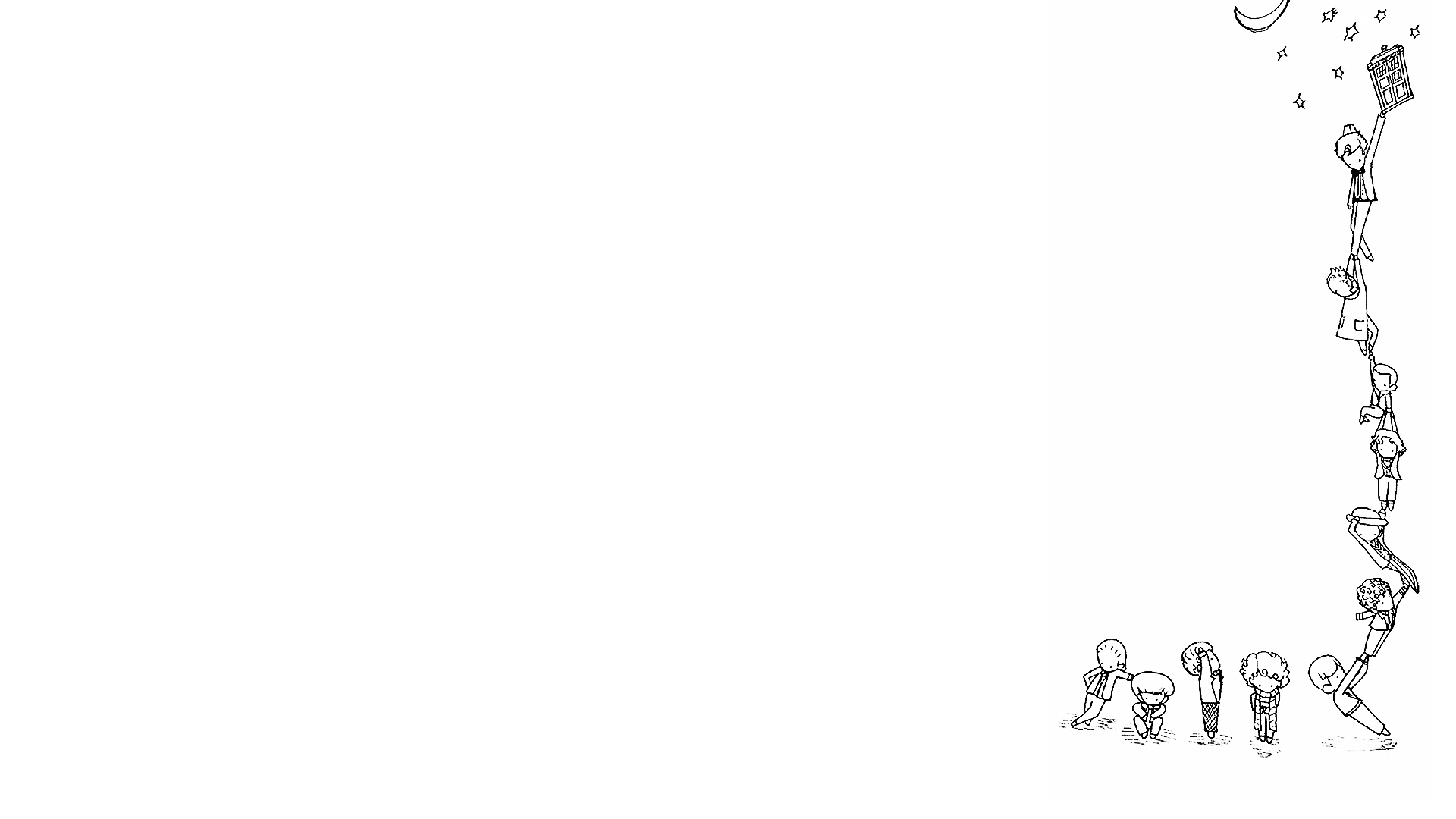 5 p.m, 12 o’clock,….
AT
breakfast, lunch,….
night, Christmas, weekend,….
Sunday, Sunday morning, Christmas Day….
ON
22nd September 2020, ….
(the) weekend, holiday, ….
October, 2012, …
IN
the summer / winter / ….
3 minutes, 2 weeks, ….
Pair-work
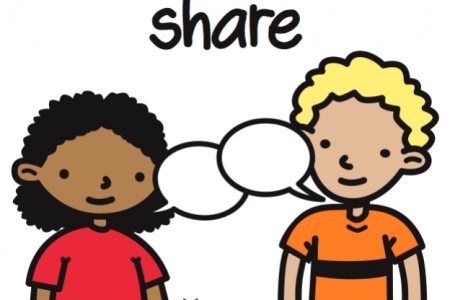 Write questions with words from the grid
Choose and tick (✓) the simple sentences
1. I prefer lucky money.            				_____                               2. I like reading, but she likes chatting online.     _____ 3. She loves oranges but hates apples.                _____4. She and I eat apples.                                      _____    5. She plays football, and he likes it. 			_____
√
√
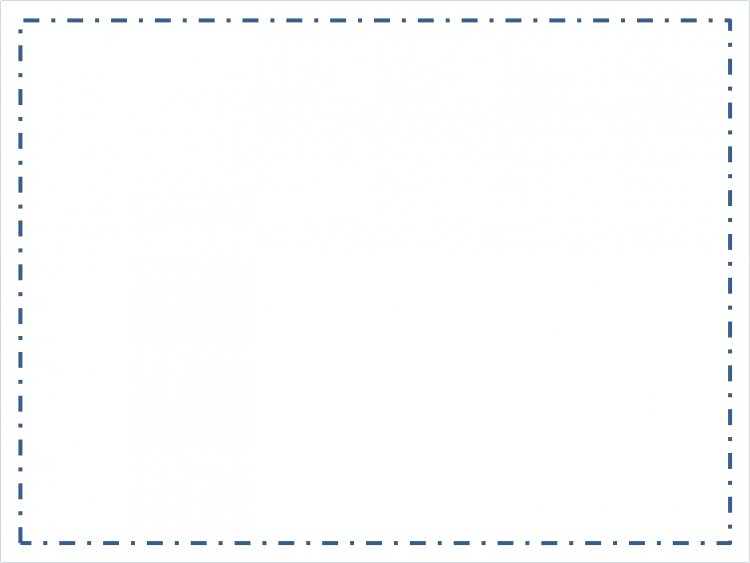 Work in pairs. Complete questions 1–7 with time expressions from the Key Phrases. Ask and answer the questions.
1) What … do … ?2) Who … go out with … ?3) What time … get up / go to bed … ?4) What TV programmes … your dad watch … ?5) When … do your homework … ?6) How … your mum relax … ?7) Where … go … ?
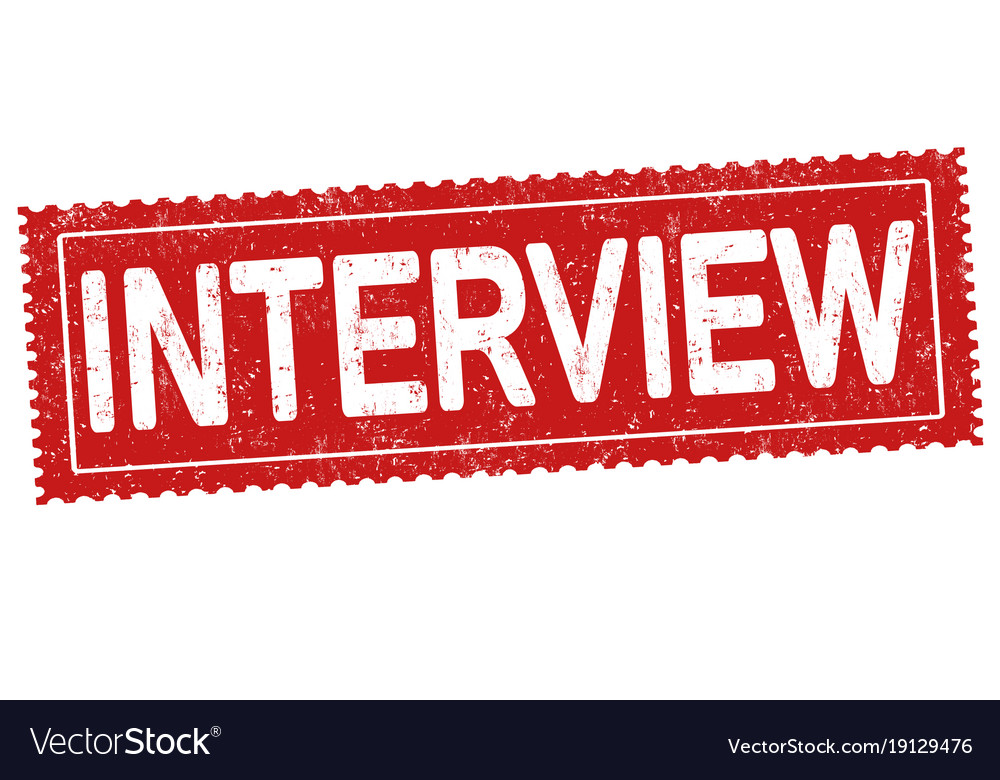 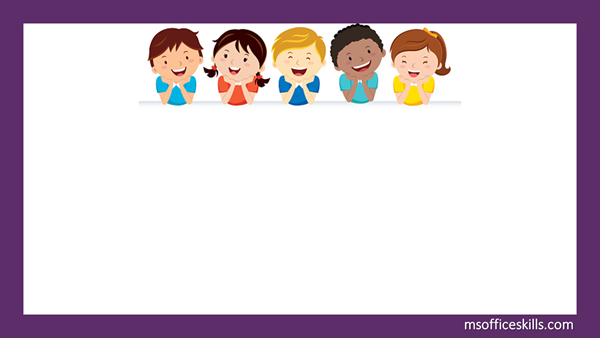 Write six questions for an interview with your favourite celebrity. Then act out your interview with a partner.
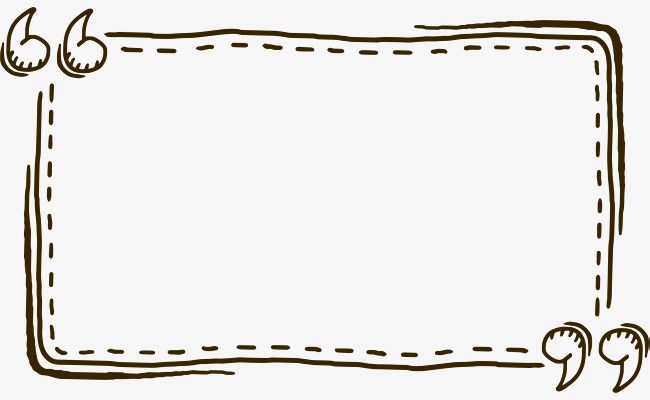 Homework
- Learn by heart all structures.
- Write a short paragraph about what you do in a day.